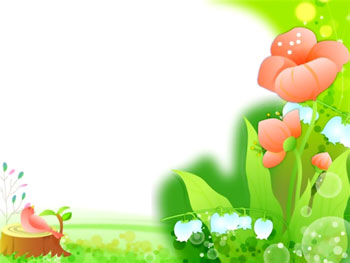 Муниципальное бюджетное дошкольное образовательное учреждение Петрозаводского городского округа 
«Детский сад для детей раннего возраста №17 «Аленький цветочек»
Фитнес для малышей
Выполнила: 
зам. заведующего по ВМР Ю.Б. Гуккина 
Воспитатель В.С. Рогозина
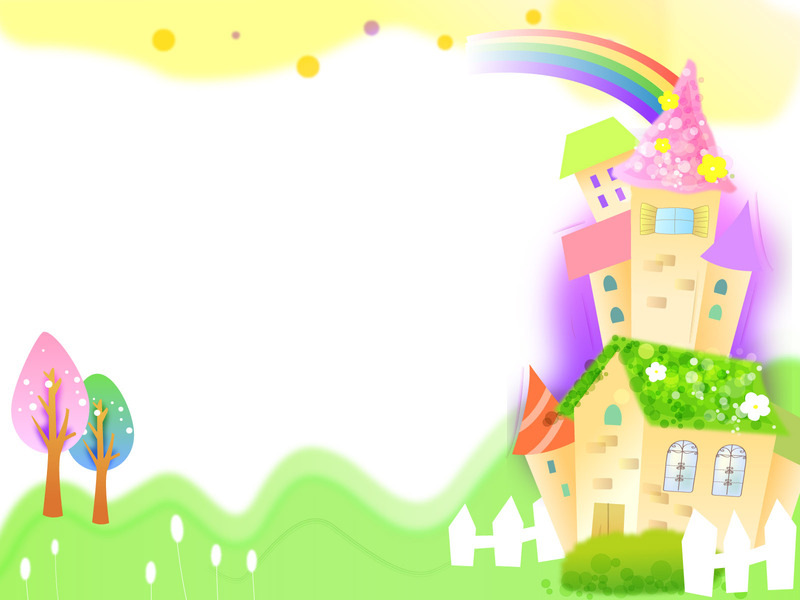 Здоровье детей Российской Федерации отнесено к приоритетным направлениям социальной политики в области образования. В рамках реализации программы «Образование и здоровье» особую значимость приобретает внедрение наиболее эффективных форм оздоровления детей в системе дошкольного образования. 
      Одной из задач Федерального государственного образовательного стандарта является охрана и укрепление физического и психического здоровья детей, в том числе их эмоционального благополучия.
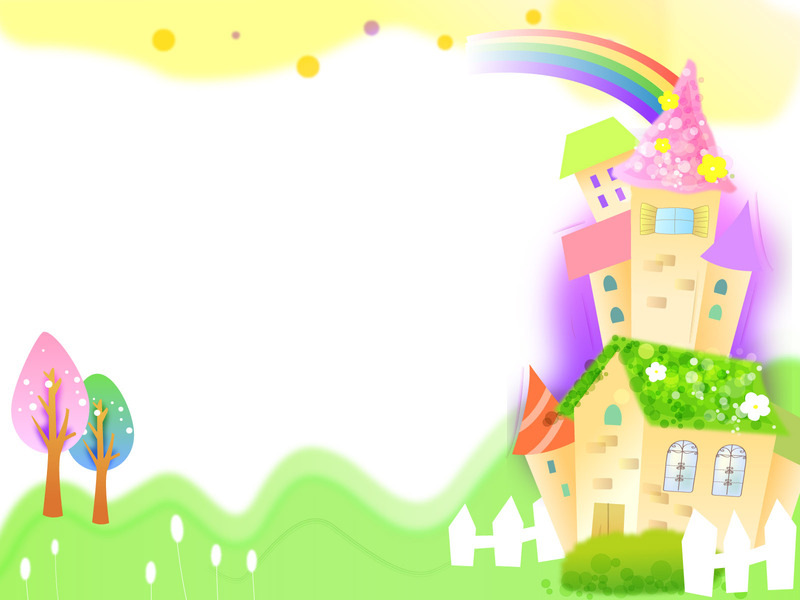 ФОРМЫ ОЗДОРОВИТЕЛЬНОЙ РАБОТЫ В ДОУ
ПРОГУЛКИ
КРУЖОК «ФИТНЕС ДЛЯ МАЛЫШЕЙ»
СПОРТИВНЫЕ ПРАЗДНИКИ И ДОСУГИ
ЗАКАЛИВАЮЩИЕ МЕРОПРИЯТИЯ
ФИЗКУЛЬТУРНЫЕ ЗАНЯТИЯ
УТРЕННЯЯ ГИМНАСТИКА и  ГИМНАСТИКА  ПОСЛЕ СНА
ФИТОТЕРАПИЯ, АРОМАТЕРАПИЯ
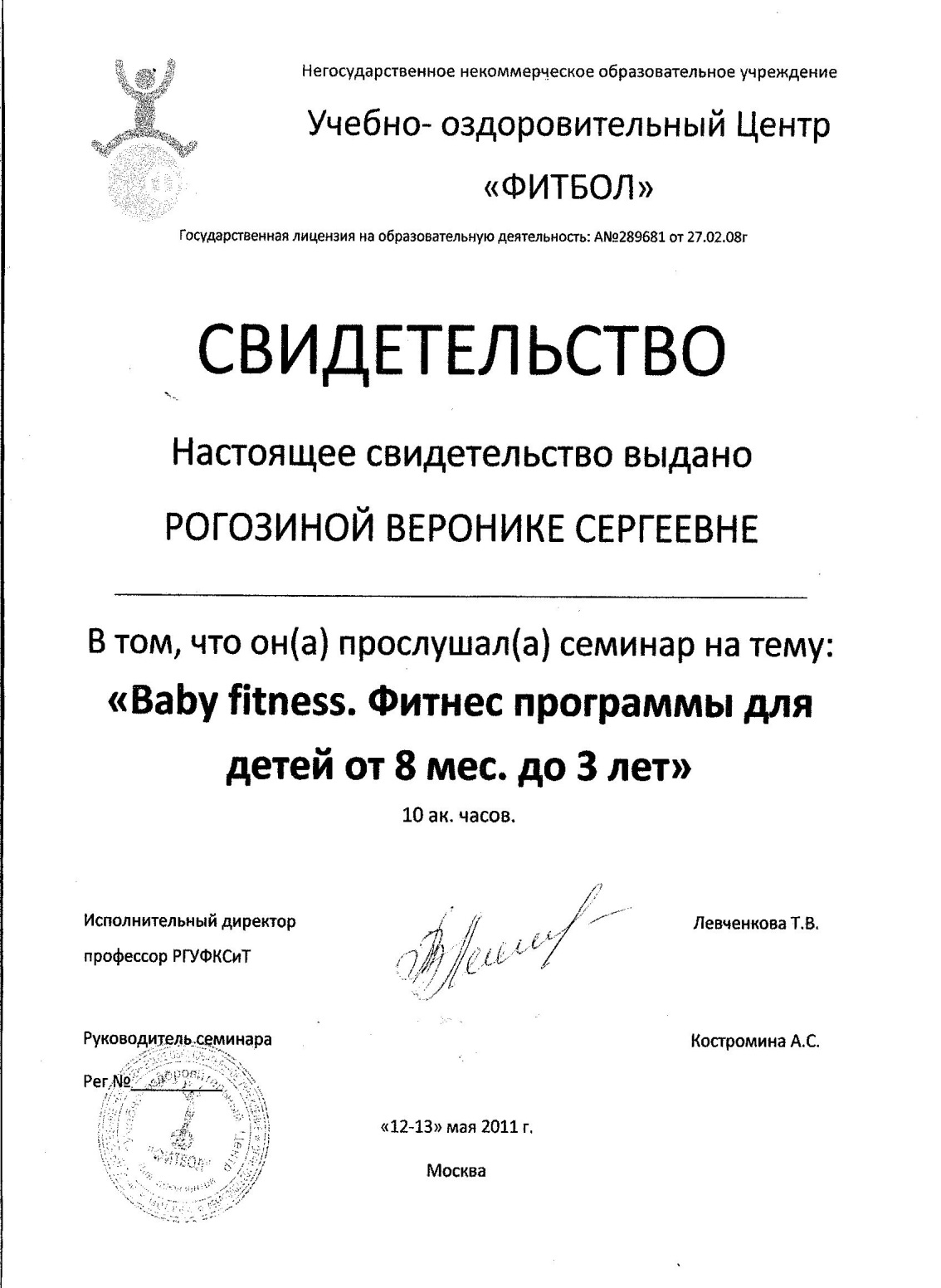 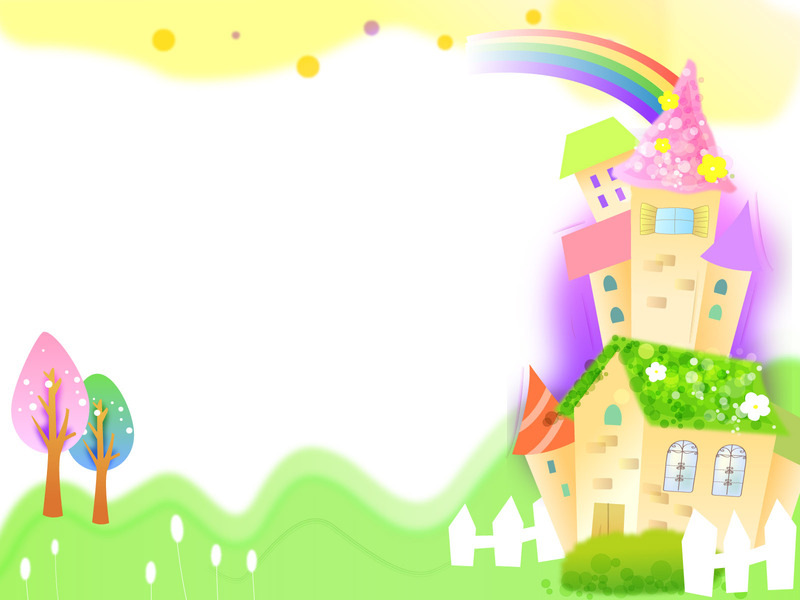 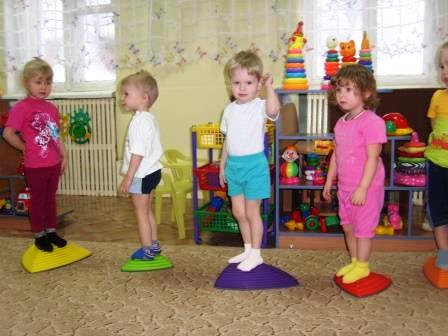 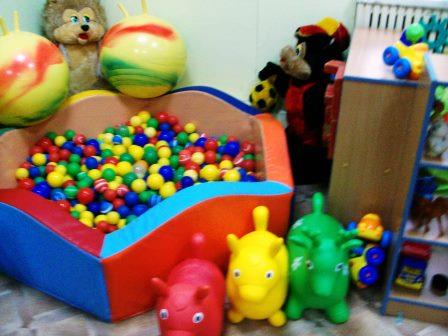 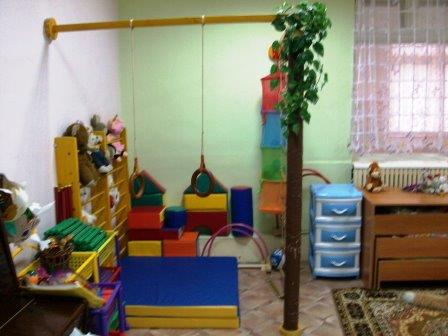 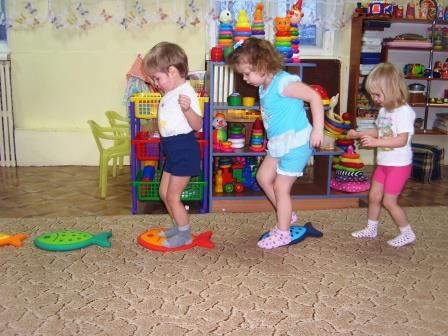 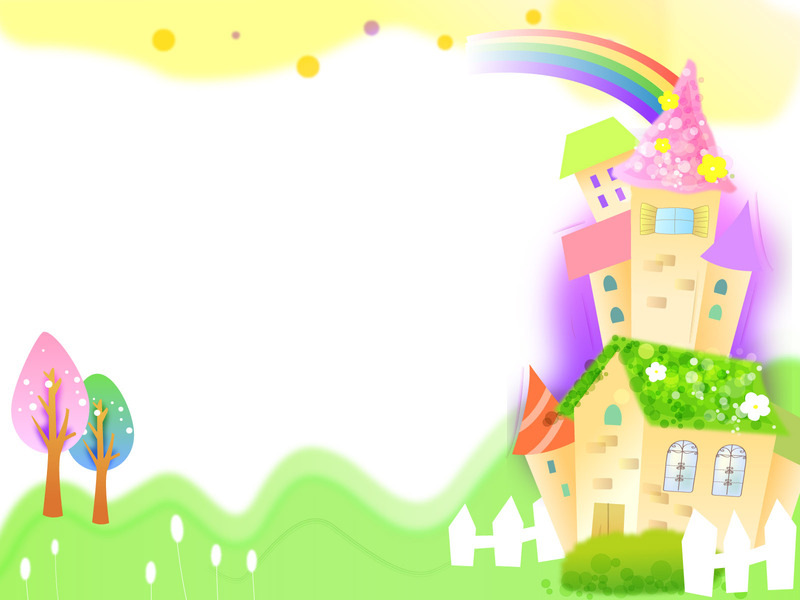 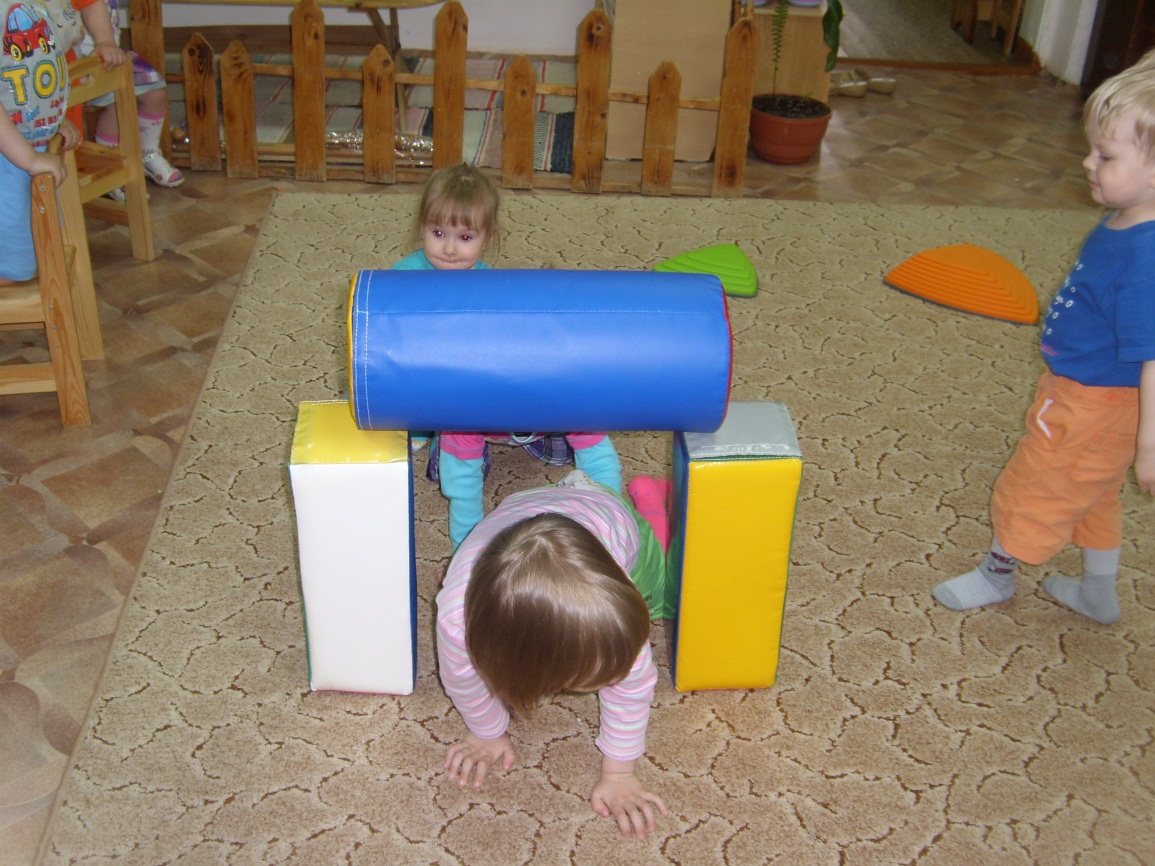 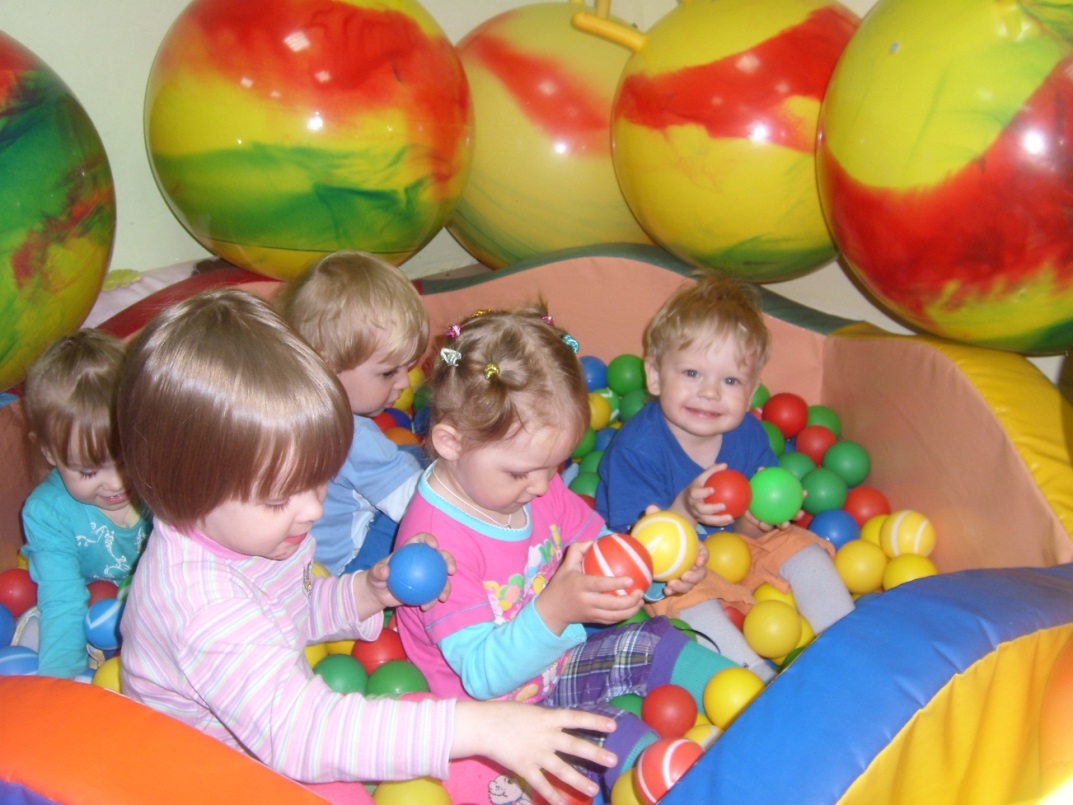 Друг весёлый, мячик мой!Всюду, всюду он со мной!Раз, два, три, четыре, пять,Хорошо мне с ним играть!
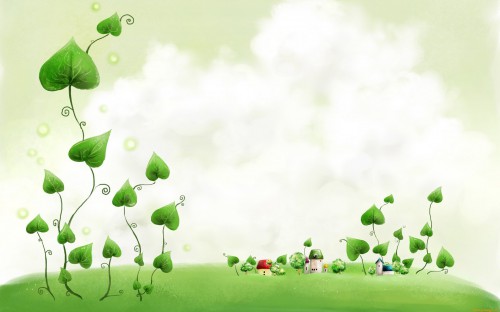 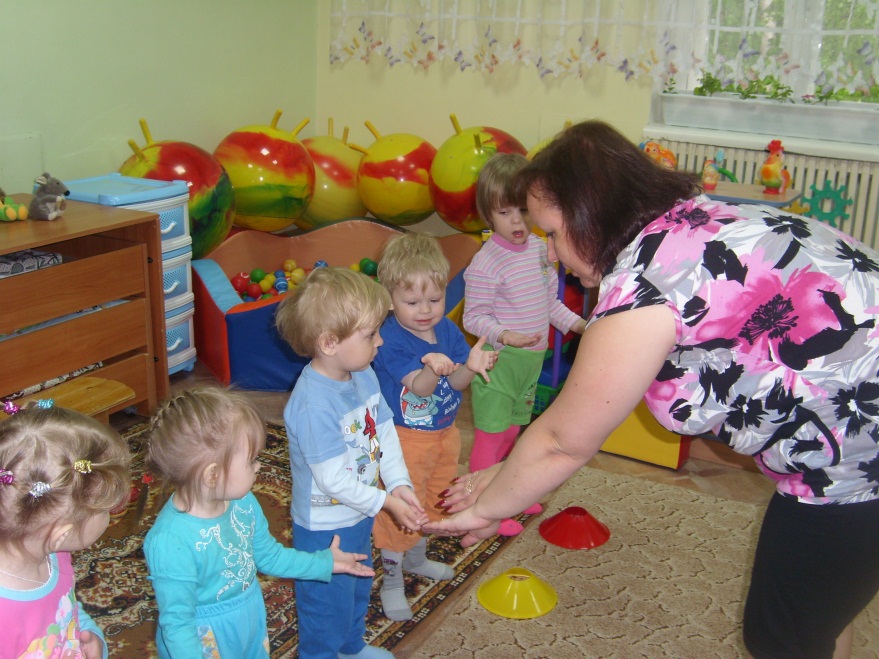 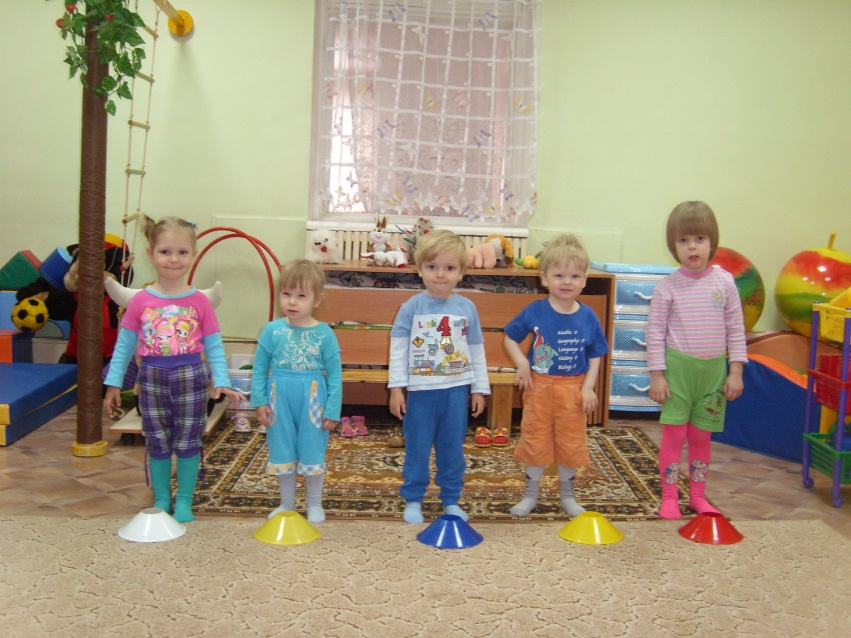 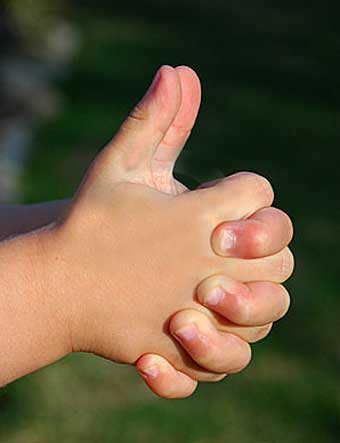 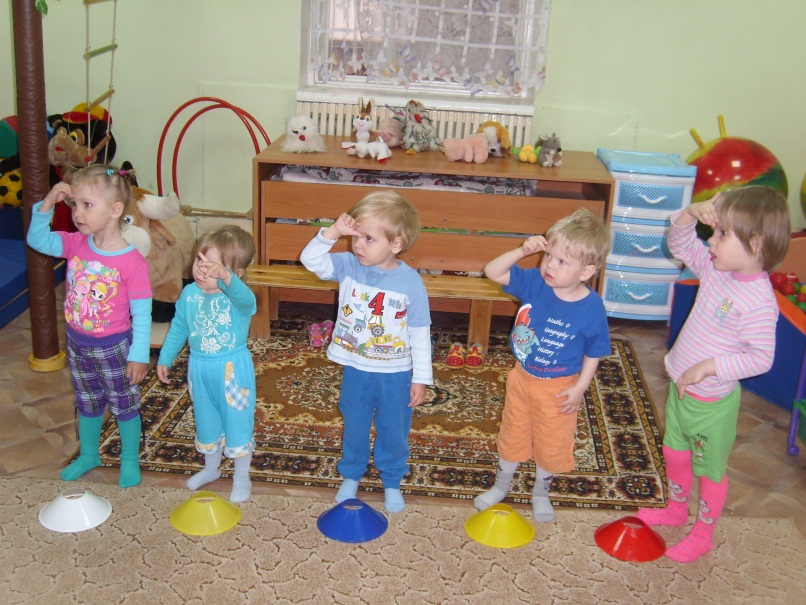 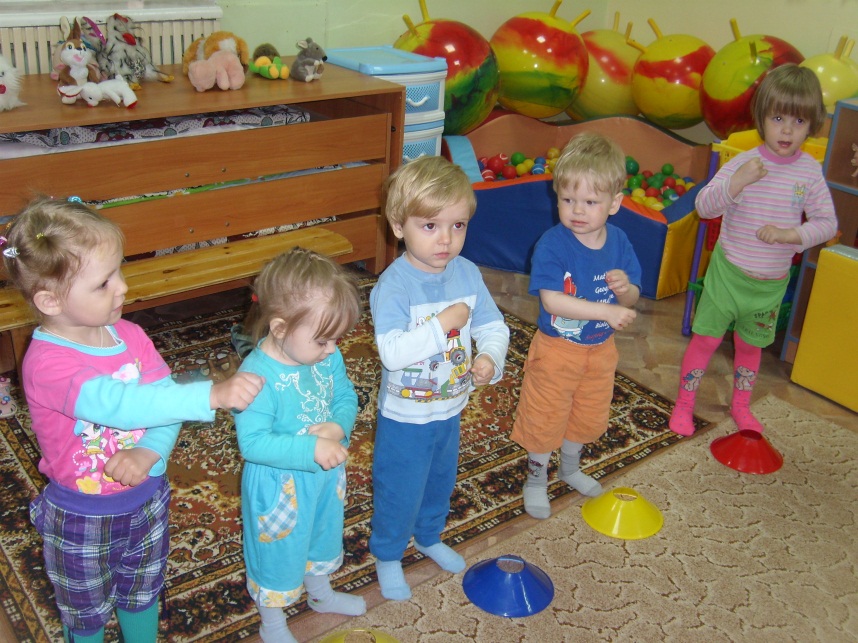 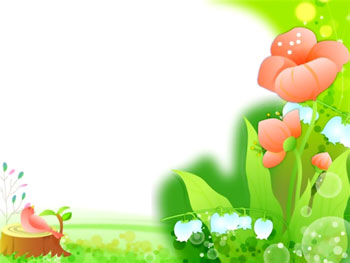 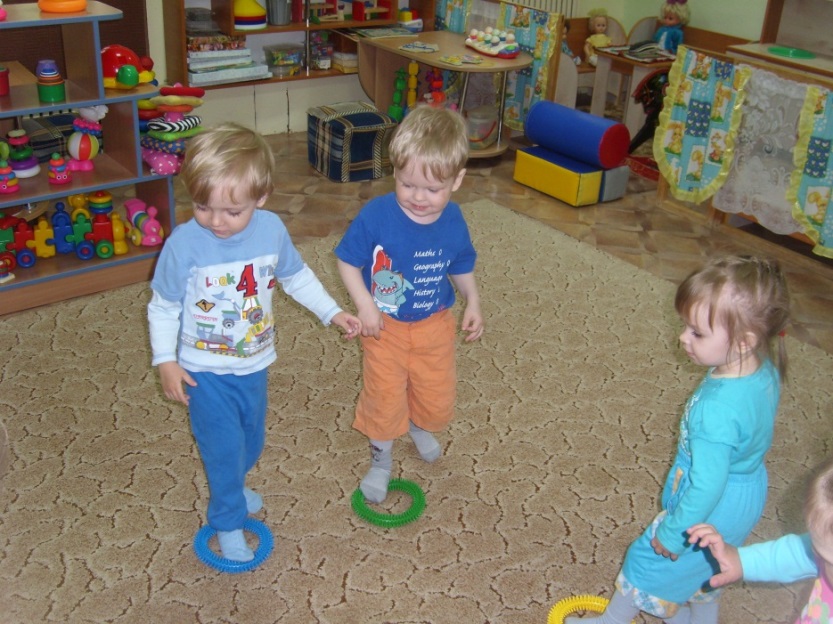 Мы в автобус сели, едем далеко…
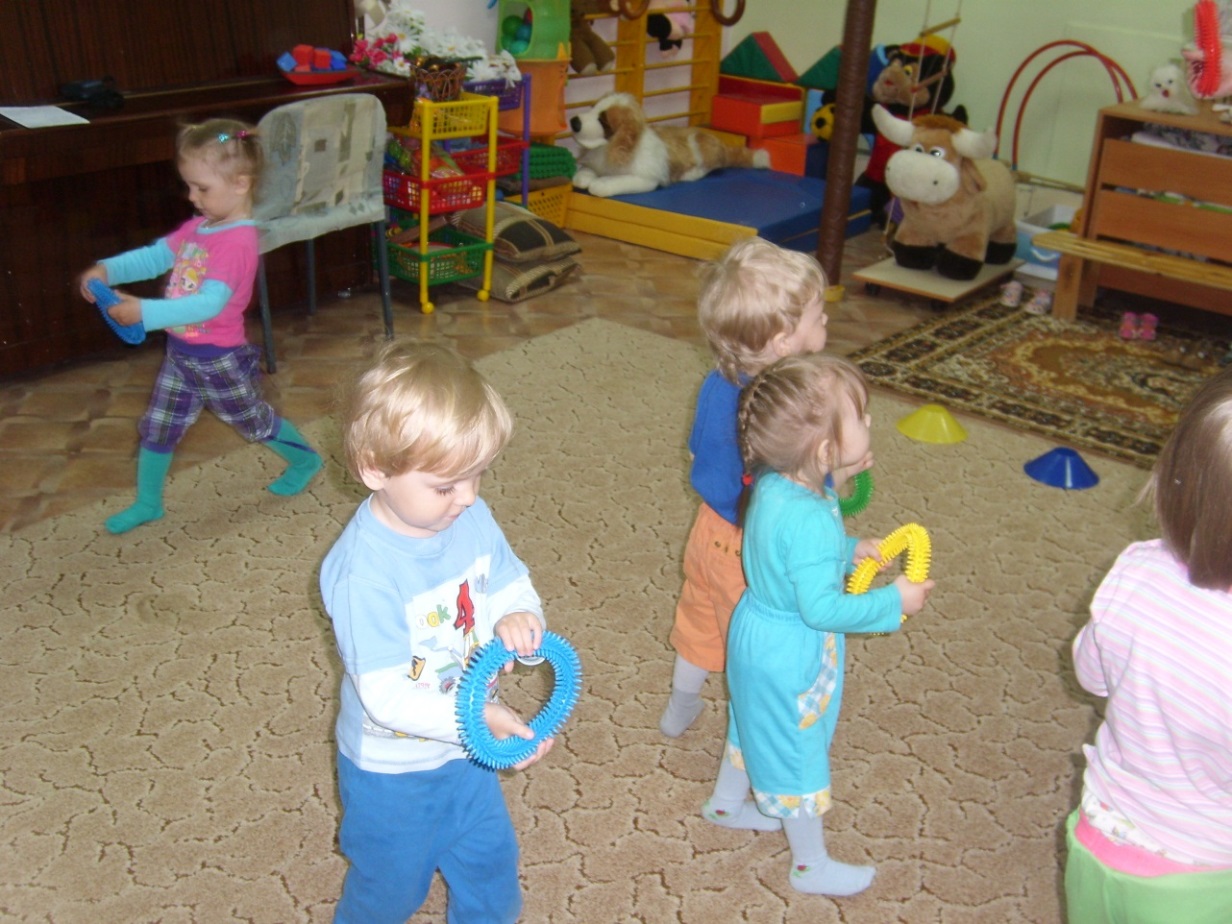 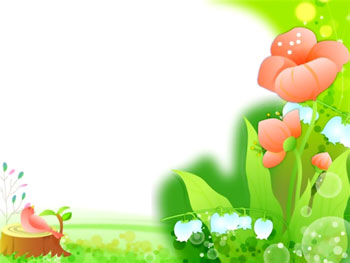 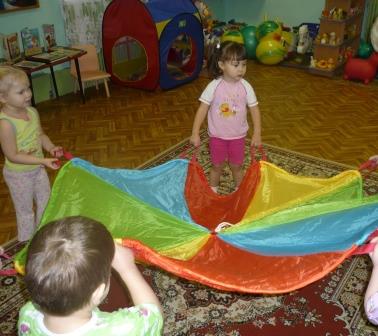 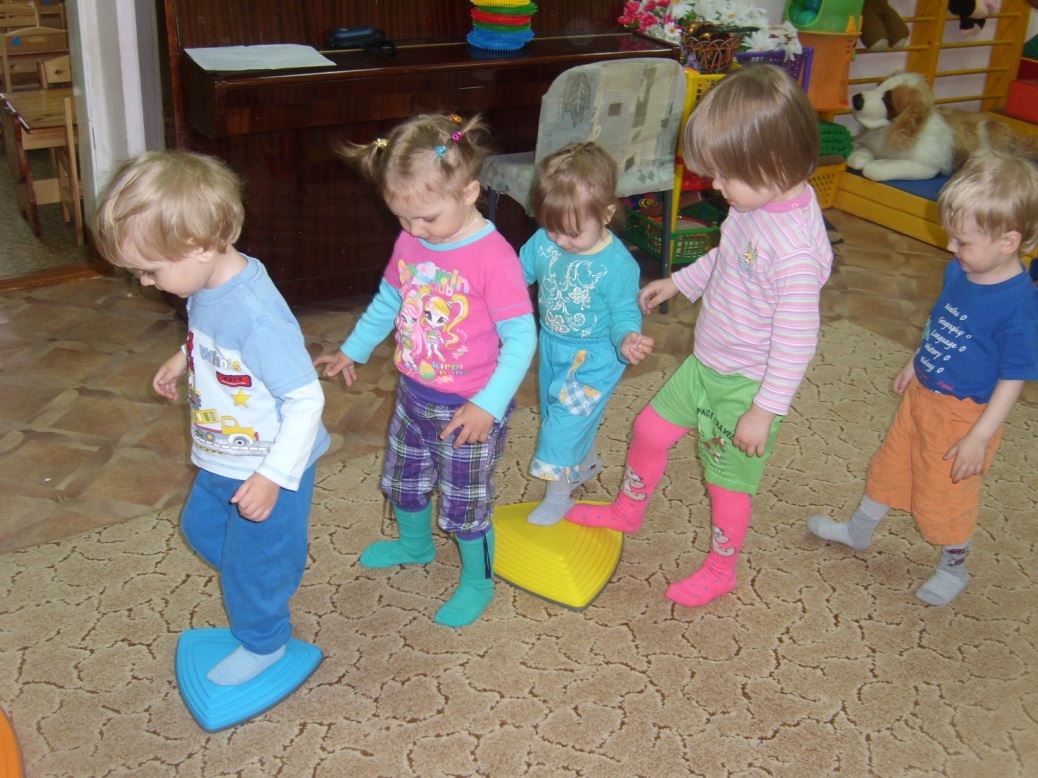 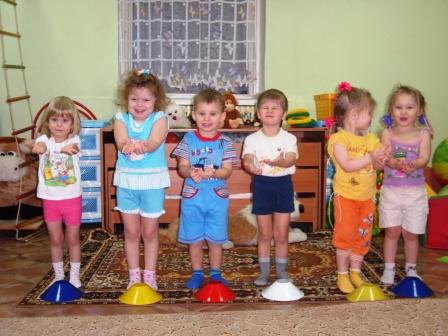 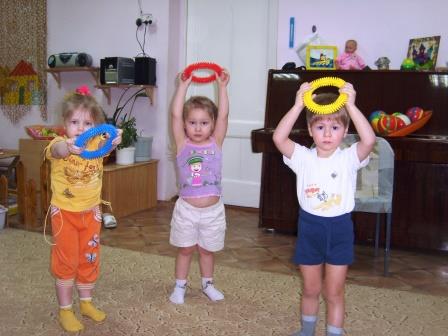 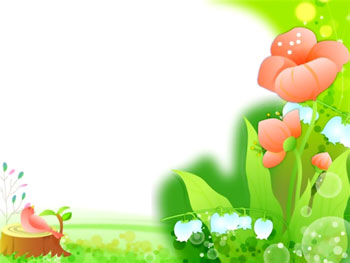 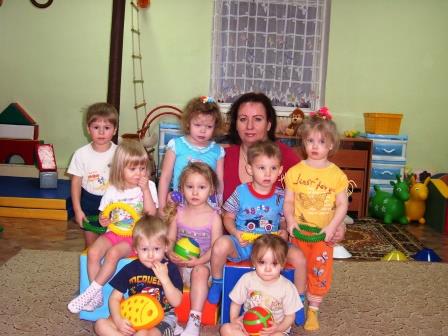 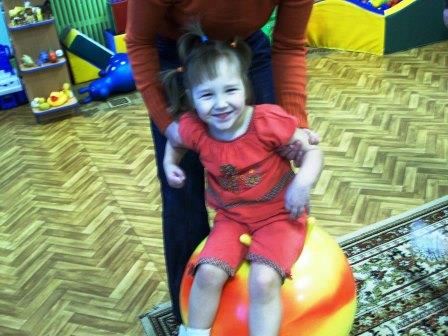 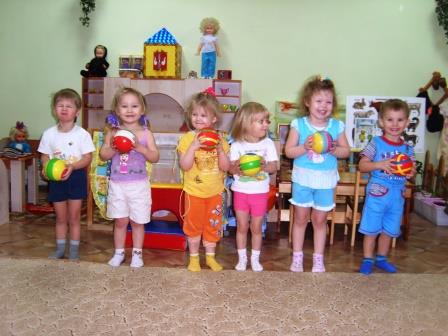 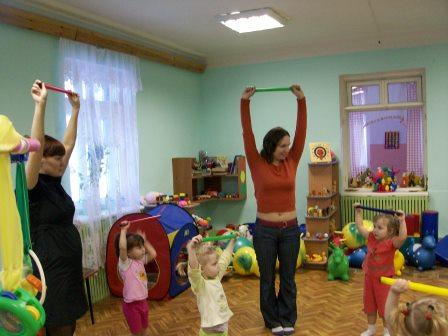 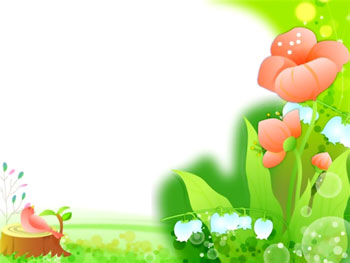 Программа «Фитнес для малышей» составлена с использованием следующей литературы
Поурочные программы оздоровительных тренировок для дошкольного возраста (Москва, 2010 г. НОУ «Фитнес факультет». Фитбол. Левченкова Т.В., Сверчкова О.В.)
Гимнастика и самомассаж с использованием массажного мяча. (Москва, 2010 г. НОУ «Фитнес факультет». Фитбол. Левченкова Т.В., Сверчкова О.В.)
Учебно-методическое пособие «Фитнес для самых маленьких» (Москва 2011 г., Башкирова Е.А., Князева И.С., Костромина А.С.)
«Организация двигательной деятельности детей в детском саду» (СПб.: «Детство-Пресс», 2010 г.)
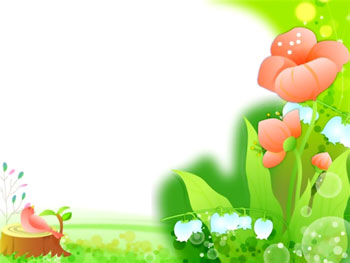 Цель программы: разностороннее физическое и духовное развитие детей раннего возраста, содействие гармоничному развитию ребенка, повышение способности детского организма к физическим нагрузкам.
Задачи:
Укрепление здоровья;
Развитие двигательных качеств и умений;
Развитие музыкальности;
Развитие психических процессов;
Развитие творческих процессов;
Воспитание нравственно-коммуникативных качеств личности.
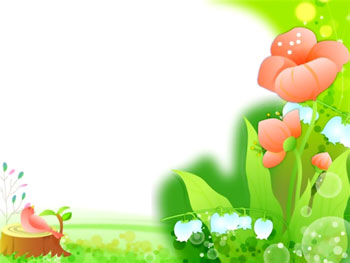 Программа содержит следующие разделы:
Профилактика простудных заболеваний;
Профилактика нарушений осанки;
Профилактика плоскостопия;
Знакомство с основами фитбол – гимнастики.
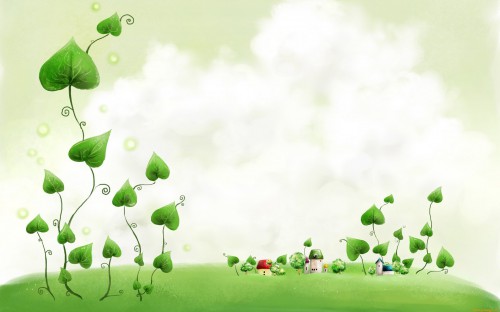 Ожидаемые результаты
Снижение количества часто болеющих детей в ДОУ;
Повышение компетентности родителей в области сохранения здоровья детей;
Повышение компетентности педагогов ДОУ 
Укрепление материально-технической базы ДОУ.
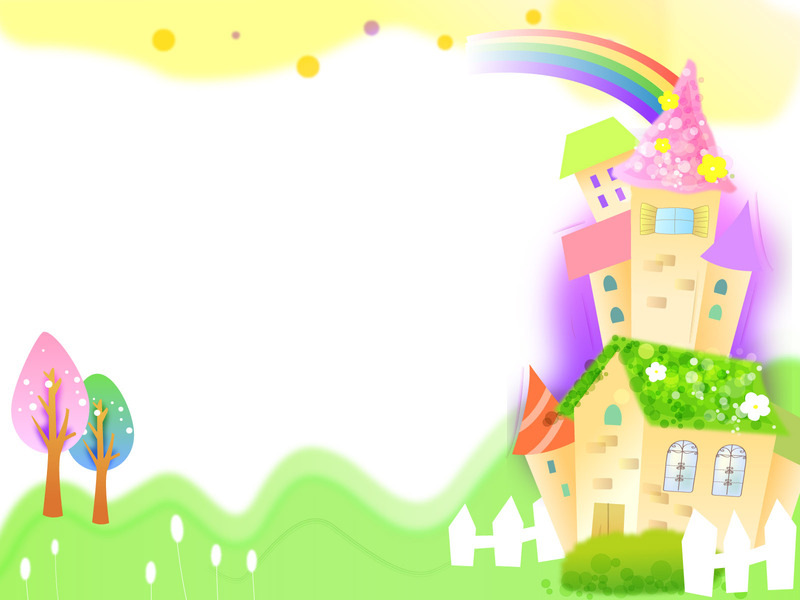 Спасибо 
за внимание!